Testicular Cancer
Adnan Abu Arqoub 1182551Jehan Diaa Bargouthi 1182887
Introduction
Testicular cancer is that type of cancer that starts in the male reproductive glands known as testis or testicles 
This type of cancer is one of the most rare cancers and it’s count for only 1% of all cancer types
Testicular cancer mostly affect males aged between 15-35 years 
It’s very treatable if early diagnosed and the risk of death from this cancer is very small
Testis are a pair of the male reproductive glands
Each testicle is covered by TUNICA ALBUGINEA
They have 2 main functions: first is producing male hormones ( testosterone) and the second is making sperms in the seminiferous tubule
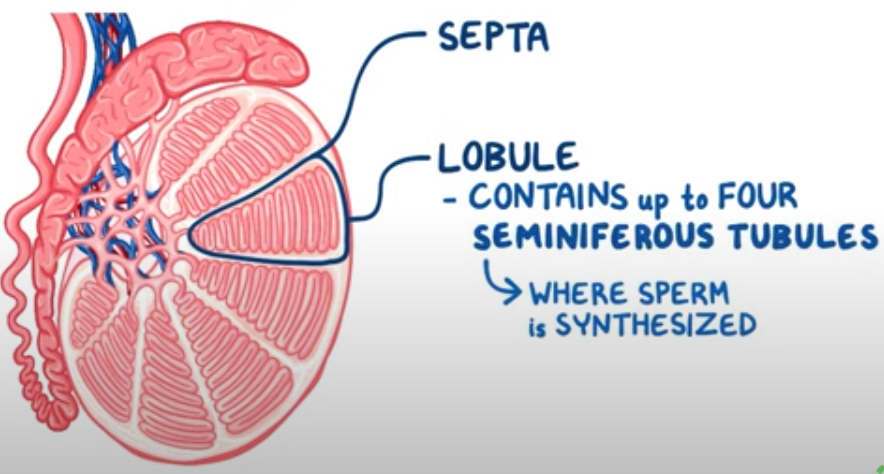 The seminiferous tubule has
Thick wall of epithelial cells that surrounds a fluid filled lumen
		has two types of cells
Germ cells 
Sertoli cells
Outside the tubule 
Connective tissues with capillaries and LEYDIG CELLS
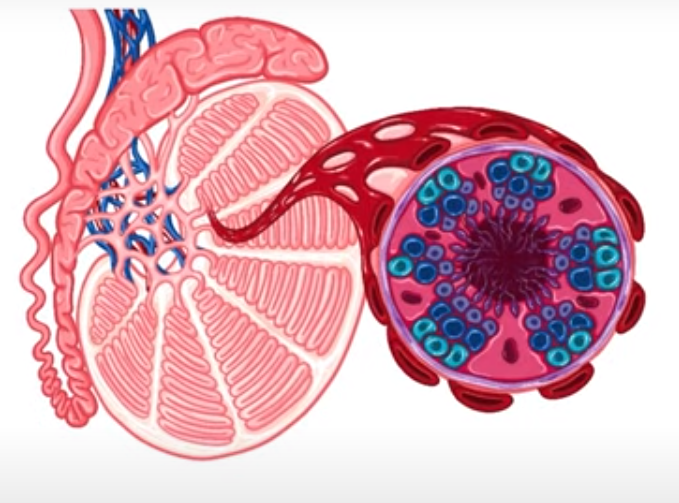 Pathophysiology
During fetal development the body is derived from three GERM  layers
Ectoderm
Mesoderm
Endoderm
those layers are made of GERM cells (most differentiate and some don’t)
When the germ cells in the testis start to divide uncontrollably :
Benign / malignant tumours can be fromed
Types of testicular cancer
Testicular cancer has two types depending on the cells where it started 
Germ Cell tumours (Most common 95% of cases)
 this type of testicular cancer is divided into 2 subtypes 
seminomas tumours
 non-seminomas tumours which include : •yolk sack tumours
                          •Teratomas
                          •Choriocarcinoma 
                          • Embryonal carcinoma
2. NON Germ cell tumours (5% of cases*)
SEMINOMAS TUMOURS
YOLK SAC TUMOURS
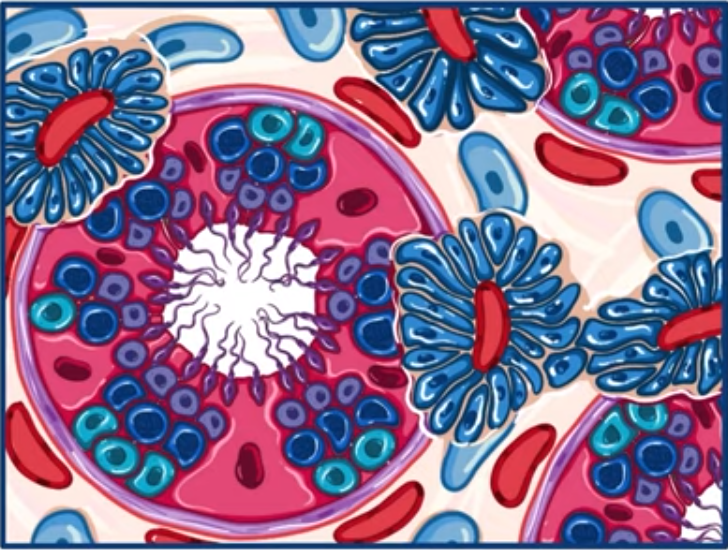 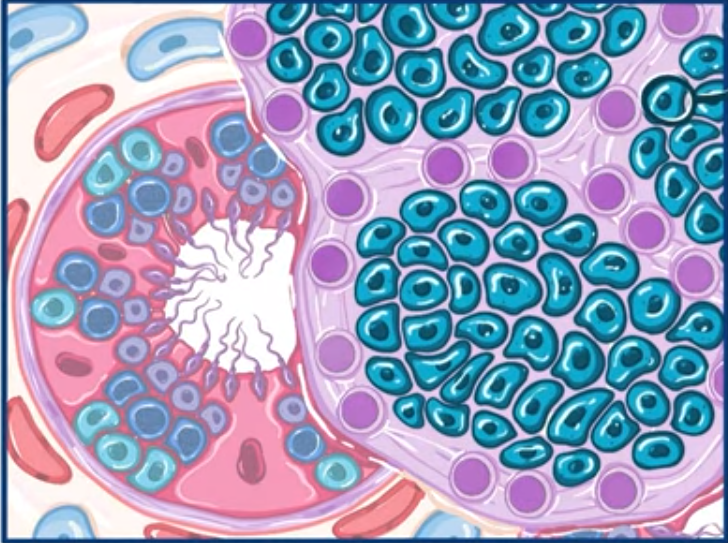 MATURE CYSTIC TERATOMA
IMMATURE TERATOMA
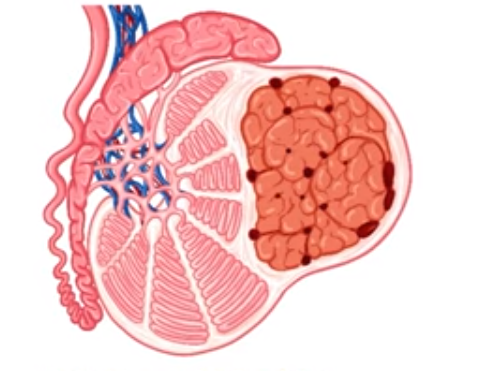 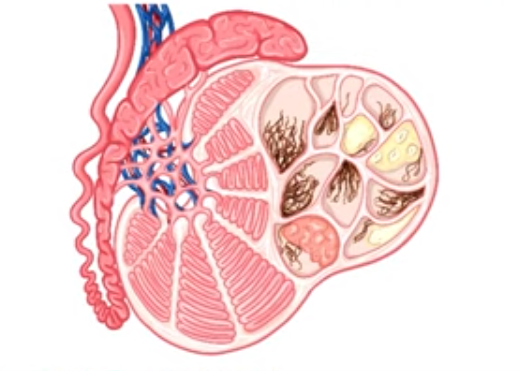 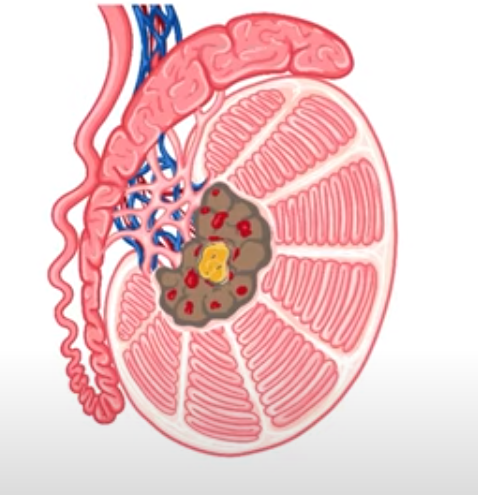 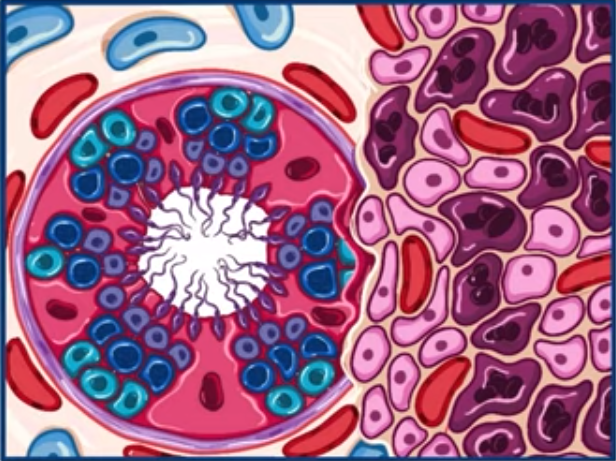 CHORIOCARCINOMA
EMBRYONAL CARCINOMA
Non Germ Cell tumours
Leydig Cell tumours
Sertoli Cell tumours
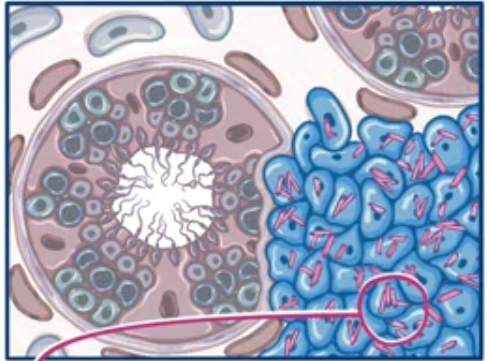 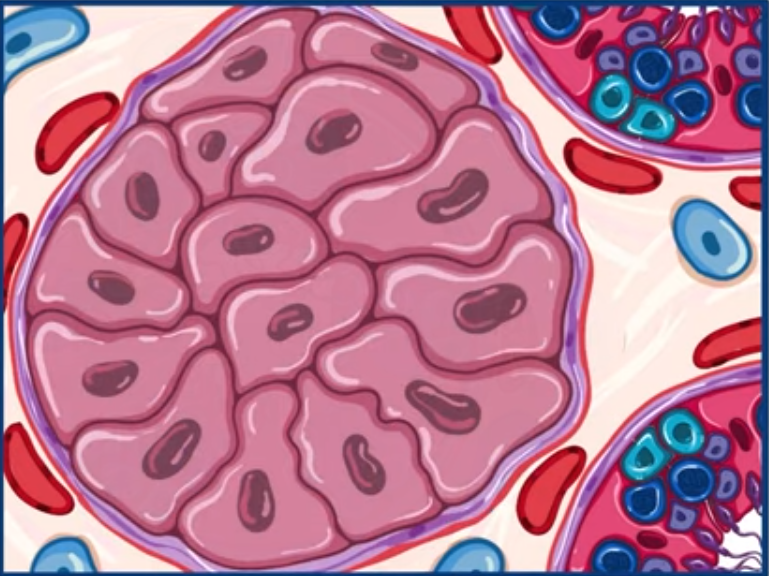 Signs & Symptoms
Tumours present as Small painless lumps 
Swollen testicles 
Firm to Touch 
Sharp or dull pain in the testicles and lower abdomen and back pain
Gynecomastia (enlargement of the breast)
Testicle atrophy 
Loss of libido
Erectile dysfunction
Risk Factors
Cryptorchidism
Klinefelter syndrome
In utero exposure (diethylstilbestrol)
Genetics 
Family history 
Infertility
Diagnosing and Prevention
Physical exam
Ultrasound
CT & MRI
Blood tests (PLAP , AFP, hCG, LDH)
DO NOT PREFORM A BIOPSY (WHY?)

It can’t be prevented but it can be detected early to prevent further complication by doing Regular testicle self examination
Self Examination
Stages Of testicular cancer
Stage 0 : not really cancer but a warning that cancer could grow (has some risk factors) 
Stage 1 : cancer found only in the testicle ( not spreading)
Stage 2 : cancer has spread to one or more lymph nodes in the abdomen
Stage 3 : cancer could be found further than the testicles and abdomen ( e.g spread to lungs) high tumour marker levels
Medical Management
Surveillance : for stage 0 and stage 1 
if the cancer shows signs of growth, hormonal changes then : 
Surgery (inguinal orchiectomy) , testis-sparing surgery
Chemotherapy 
Radiation therapy (only for seminoma cancer and metastasis )
Nursing management
Assessment of physical and psychological status 
Monitor the patient for any side effects after the surgery , chemo , radiation
Patients may have difficulty coping after surgery due to the effect on the body image, and sexuality
Resources
Heath line 
PubMD
MedScape
Myoclinic 
Nurseslab